Forest Ridge Stables
Natural Horse Facility
5954 Brown Rd. Oxford, Ohio 45056







Motto:    ..What should it be?..
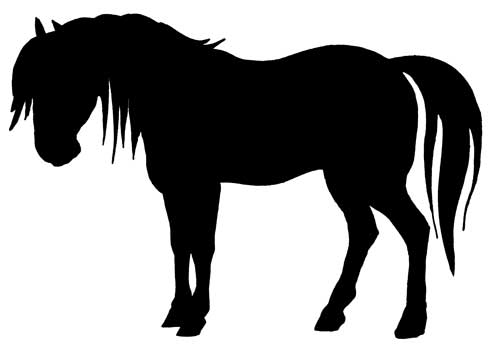 Our Facility Includes…
# acres
Large barn with (#  size) stalls
(Size) Indoor arena
50ft Roundpen
Wash Stall with hot/cold water
Tack Rooms on each side of the barn
Upstairs lounge/viewing area with kitchen and bathroom & shower
Miles and Miles of beautiful trails
What is Natural Horsemanship?
NH is working with your horse using natural training methods to create a strong bond with your horse without using fear or pain.
Using body language to communicate with your horse and rewarding the slightest try. 
Our #1 goal is horse and human safety while training.
What does it mean to be a natural horse facility?
24 hour/day full turnout with a herd
no stall confinement
varied terrain to support a healthy barefoot trim
free choice feedings at ground level
access to natural minerals
naturally balanced meals adding supplements where needed
exposure to all weather conditions with free access to natural or manmade shelter, with the exception of elderly or frail animals, no artificial horse clothing
a chemical free environment
limited use of synthetic pharmaceuticals
natural horsemanship methods of human interaction
What does it mean to be a natural horse facility
Paddock Paradise is both a term and a concept used to describe a natural & humane way to keep healthy, happy horses based upon the lives of the wild, free-roaming horses in the U.S. Great Basin.  The premise of a natural boarding model is to provide safe, humane, living conditions which use the horse's natural instincts to stimulate and facilitate movement and other behaviors that are essential to a biodynamically sound horse.Based upon numerous studies of the wild horse, research shows that horses will thrive physically, mentally and emotionally if kept in an environment that takes into consideration the most basic elements of their natural world by situating and propelling them into forward movement. According to Jackson, who founded the American Association of Natural Hoof Care Practitioners (AANHCP) in 2002, the hoof is adaptively cross-linked to the nexus of natural behavior and movement and can be restored to its native integrity and soundness by putting horses in such a simulated natural environment. Natural horse boarding is unlike a traditional horse keeping situation with stalls, small paddocks and/or lush green pastures (founder traps!), and is designed to encourage horses' natural behavior -- such as movement through the creation of a series of paths with a quantity of various stimuli such as strategically placed feeding spots and watering holes that are incorporated within or alongside the track in order to activate curiosity or movement.Natural horse care practices include elements of natural hoof care, encouraging a herd mentality, providing small amounts of food strategically placed and available throughout the day in order to encourage foraging behavior, providing and maintaining a watering hole near or at the source of drinking water, behaviors related to horses as prey animals, relative dominance (pecking order), grooming within the herd, resting and sleeping behaviors.    
- Anya Lav  (www.pastureparadise.com)
Pasture Paradise
Track System that allows our horses to move continuously finding grazing, rolling, water, and mineral spots along the way
Sand, Gravel, Mud are on the tracks to help with a natural hoof care
Slow feeders to provide movement and continuous grazing
Redman Rock Salt in various spots 
Access to water for drinking and moisture to feet
Hoof Care
There are many benefits to keeping your horse barefoot including:
		Improved blood flow which improved horse's overall health. 
		Healthy, strong horn (hoof walls). 
		Greater shock absorption so fewer concussion related injuries. 
		Quicker heart rate recovery time after exercise. 
		No more worrying about shoes coming off during a ride/event. 		
   		Lower risk of injuries when playing in the field. 
		Improved traction - nature designed the hoof so it can adapt to all terrains. 
		Less tripping, stumbling and forging as horse can feel where it's feet are.
(http://www.all-natural-horse-care.com ) 
Ways we will keep our feet healthy:
Better, more natural diets.
Access to various terrains to keep the horses strong and filed more naturally
Regular hoof trimmings with a natural or barefoot farrier. 
No Shoes 
Louise Bach-Holler: "The shoe was invented because poorly conceived boarding conditions made the horses sore-footed and the hooves deteriorate -- becoming brittle and weak. It is important to understand that most hoof problems that we see stems from bad boarding conditions (too much confinement, unnatural feeding, too little movement etc.) and not from genetic failure. Anything you nail or glue to the hoof will impede the hoof mechanism and thereby weaken the hooves and the horse's health in general."
Nutrition
Pasture and hay testing
 Adding the missing supplement to feed
Feeding Herbs, Vegetables, and Fruit
Feeding hyphenate non-processed foods
This in return should improve our horses overall health, inside and out
We grow our own teff grass hay!
Slow Feeders
We have several different types of slow feeders here at FRS, some 
are nets others are boxes
Why do we use them?

Keep the horses from eating to fast
Natural way to keep the horses digestive systems working properly, constantly digesting foods instead of eating food quickly then standing
Will help keep the horses warmer during the winter, because digesting hay also will keep the body working and will give off heat
Keeps the hay clean and out of the mud
less infestations of parasites since they will not be eating off the ground
Reduce boredom from standing ( Reduces stable vices)
Saves time and money!
Sheltering/Blanketing
We would like our horses to have 24/7 access to all elements, in return this will keep our horses much happier and healthier
Stalled horses can develop many different problems: Weaving, Pacing/Circling, Pawing, Cribbing, Crewing wood, aggression,  insufficient blood flow,  loss of bone density from lack of movement, hoof problems, respiratory infections, and the likeliness of each horse to catch or spread disease, etc
Blanketing your horse can damage the thermoregulatory system in their skin. This will then prevent each individual hair from standing to keep the horse warm. 
When the hairs are standing they create a pocket of warm air between there skin and the tips of their hairs which will keep them warm throughout the season. The oils and grease in their fur will also help to keep them waterproof naturally so it is best to limit your bathing and grooming during the colder seasons.
Soon to come!
Outside shelters for the horses option to use
Confidence arena for every ones use in building up their horse
More clinics for each horse and rider to grow and learn (We don’t know everything!)
Herb/Vegetable Garden to add with our horses supplements to keep them happy and healthy
Boarding Rates
Basic/Pony Board 

Pasture Board

Full Care Board
Questions?
Contacts:
Barn Number (513)524-1319
Rachel Holliday (513)833-5700
Christine Kelly (513)255-2254
Want more Information?
http://www.parellinaturalhorsetraining.com/
http://www.downunderhorsemanship.com/
www.all-natural-horse-care.com
http://paddockparadise.wetpaint.com/
http://www.naturalhorseworld.com/PaddockParadise.htm
http://www.aanhcp.net/
http://balancedequine.com.au/
http://www.libertyprairie.com
dbr@diamondbranchboarding.com
http://www.soulfulequine.com/to-blanket-your-horse-or-not-to-blanket-that-is-the-question/ http://www.soulfulequine.com/
Photos
Looking out of barn
Aisle 1
Aisle 1
Tack Room for Aisle 1
Aisle 2
Aisle 2
Tack Room for Aisle 2
Feed Room
Barn Cats
Paddocks
Arena
Wash Room
Lounge
Trails